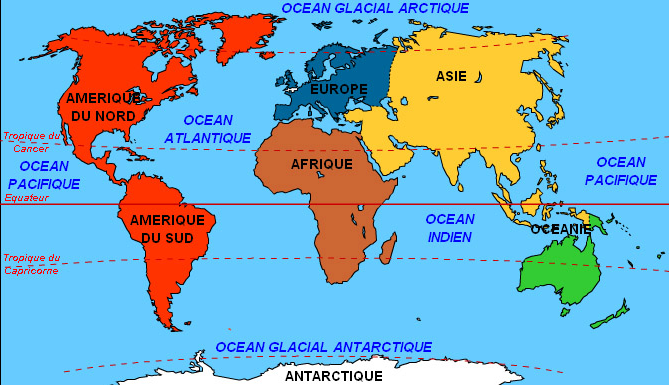 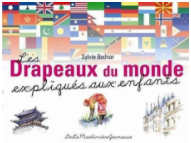 ….................................................
….................................................
….................................................
….................................................
….................................................
….................................................